ที่มาและความสำคัญ
ครม. เมื่อวันที่ 1 พฤษภาคม 2561 ได้มีมติเห็นชอบข้อเสนอหลักการ มาตรการ และวิธีการบริหารกิจการบ้านเมืองที่ดี เพิ่มเติม ตามมาตรา 50 แห่ง พ.ร.ฎ. ว่าด้วยหลักเกณฑ์และวิธีการบริหารกิจการบ้านเมืองที่ดี พ.ศ. 2546 แผนการดำเนินการขับเคลื่อนการปฏิบัติงานของหน่วยงานภาครัฐสู่ระบบราชการ 4.0 ตามที่สำนักงาน ก.พ.ร. เสนอ เพื่อเป็นการยกระดับประสิทธิภาพการปฏิบัติงานของหน่วยงานภาครัฐ 
     โดยสำนักงาน ก.พ.ร. ได้จัดทำเครื่องมือประเมินสถานะการเป็นระบบราชการ 4.0 (PMQA 4.0) ให้กับหน่วยงานภาครัฐได้นำไปใช้เป็นกลไกในการขับเคลื่อนการยกระดับการบริหารจัดการองค์การไปสู่ระบบราชการ 4.0
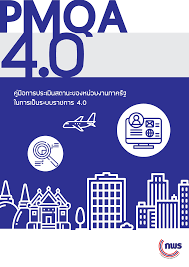 หลักการ มาตรการ และวิธีการบริหารกิจการบ้านเมืองที่ดี เพิ่มเติม
1.
ระบบราชการที่เปิดกว้างและเชื่อมโยงกัน
หลักการ:
ส่วนราชการจะต้องเปิดเผย แบ่งปัน และเชื่อมโยงข้อมูลสารสนเทศของทางราชการดังกล่าวได้โดยง่าย เพื่อสร้างความน่าเชื่อถือ นอกจากนี้ ในกรณีที่มีความจำเป็นต่อการพัฒนากิจการบ้านเมืองหรือการปฏิบัติราชการให้บรรลุตามเป้าหมายที่ต้องการ ให้ส่วนราชการต้องดำเนินการสานพลังการทำงานร่วมกันกับภาคส่วนอื่นๆ ในสังคม หรือเปิดให้ภาคส่วนอื่นๆ ได้เข้ามามีส่วนร่วมในการบริหารงาน
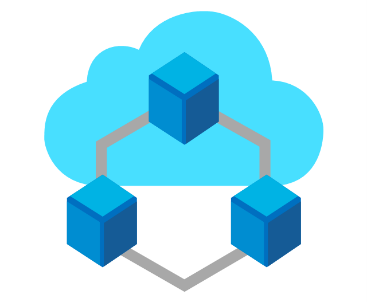 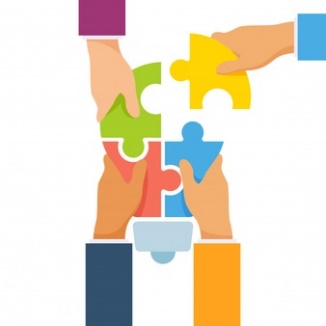 ระบบราชการที่ยึดประชาชนเป็นศูนย์กลาง มีขีดสมรรถนะสูงและทันสมัย
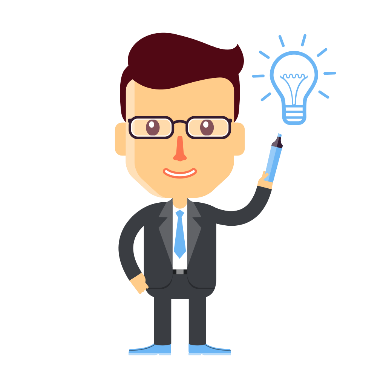 หลักการ: ส่วนราชการ ต้องริเริ่มคิดนวัตกรรมที่เกิดประโยชน์หรือสร้างคุณค่าต่างๆ เช่น นวัตกรรมด้านนโยบายสาธารณะ ด้านการให้บริการประชาชน ด้านกระบวนการปฏิบัติงาน และด้านการบริหารจัดการองค์การ เป็นต้น โดยให้ความสำคัญต่อกระบวนการคิดเชิงออกแบบร่วมกับประชาชน ผู้รับบริการ และผู้มีส่วนได้ส่วนเสียต่างๆ รวมทั้งเทคโนโลยีสมัยใหม่ เช่น ดิจิทัลและอื่นๆ ที่ประยุกต์ใช้เพื่อเพิ่มประสิทธิภาพ อำนวยความสะดวก ลดค่าใช้จ่าย ระยะเวลา และขั้นตอน
            ผู้บังคับบัญชา ต้องปรับกระบวนการทางความคิดและเพิ่มพูนสมรรถนะให้แก่เจ้าหน้าที่ในหน่วยงานของตน ตลอดจนการสร้างแรงจูงใจให้ข้าราชการเกิดความผูกพันต่อองค์การ เพื่อให้เกิดขวัญกำลังใจและความมุ่งมั่นในการปฏิบัติราชการ และให้เป็นหน้าที่ของผู้ปฏิบัติงานที่จะต้องปรับปรุงตนเองอย่างสม่ำเสมอ โดยการเรียนรู้และฝึกฝนทักษะที่จำเป็น
หลักการ มาตรการ และวิธีการบริหารกิจการบ้านเมืองที่ดี เพิ่มเติม (ต่อ)
2.
ระบบราชการที่ยึดประชาชนเป็นศูนย์กลาง มีขีดสมรรถนะสูงและทันสมัย
หลักการ:
ส่วนราชการ ต้องริเริ่มคิดนวัตกรรมที่เกิดประโยชน์หรือสร้างคุณค่าต่างๆ เช่น นวัตกรรมด้านนโยบายสาธารณะ ด้านการให้บริการประชาชน ด้านกระบวนการปฏิบัติงาน และด้านการบริหารจัดการองค์การ เป็นต้น โดยให้ความสำคัญต่อกระบวนการคิดเชิงออกแบบร่วมกับประชาชน ผู้รับบริการ และผู้มีส่วนได้ส่วนเสียต่างๆ รวมทั้งเทคโนโลยีสมัยใหม่ เช่น ดิจิทัลและอื่นๆ ที่ประยุกต์ใช้เพื่อเพิ่มประสิทธิภาพ อำนวยความสะดวก ลดค่าใช้จ่าย ระยะเวลา และขั้นตอน
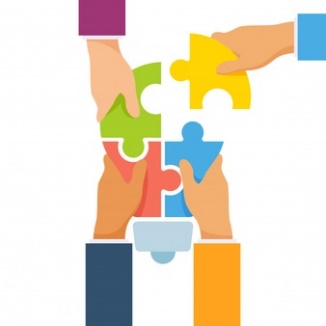 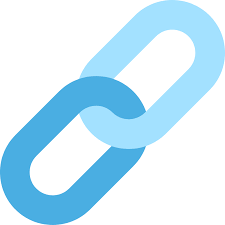 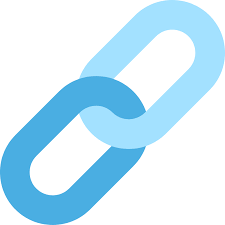 ผู้บังคับบัญชา ต้องปรับกระบวนการทางความคิดและเพิ่มพูนสมรรถนะให้แก่เจ้าหน้าที่ในหน่วยงานของตน ตลอดจนการสร้างแรงจูงใจให้ข้าราชการเกิดความผูกพันต่อองค์การ เพื่อให้เกิดขวัญกำลังใจและความมุ่งมั่นในการปฏิบัติราชการ และให้เป็นหน้าที่ของผู้ปฏิบัติงานที่จะต้องปรับปรุงตนเองอย่างสม่ำเสมอ โดยการเรียนรู้และฝึกฝนทักษะที่จำเป็น
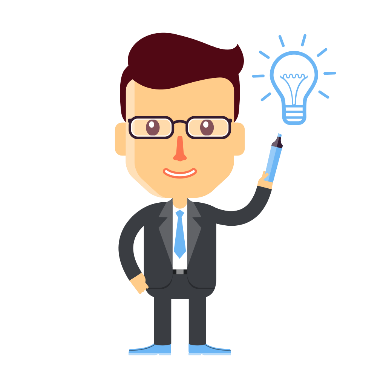 PMQA 4.0 คืออะไร?
เป็นเครื่องมือประเมินระบบการบริหารราชการของส่วนราชการในเชิงบูรณาการเพื่อเชื่อมโยงยุทธศาสตร์ของส่วนราชการกับเป้าหมายและทิศทางการพัฒนาของประเทศ โดยมีวัตถุประสงค์เพื่อเป็นแนวทางให้หน่วยงานภาครัฐพัฒนาไปสู่ระบบราชการ 4.0
มีฐานคิดมาจาก :
2
1
เกณฑ์ PMQA ประจำปี พ.ศ. 2558
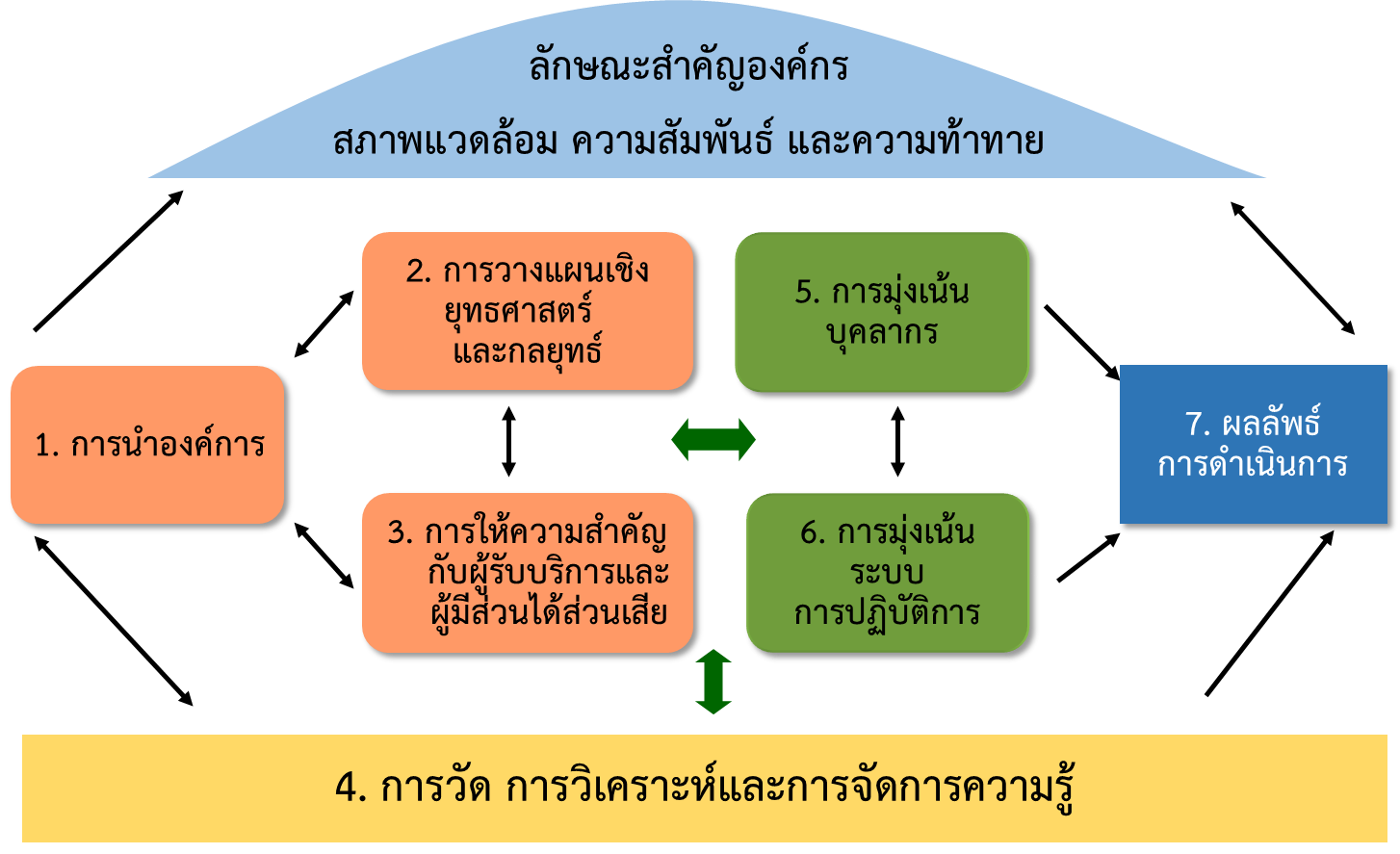 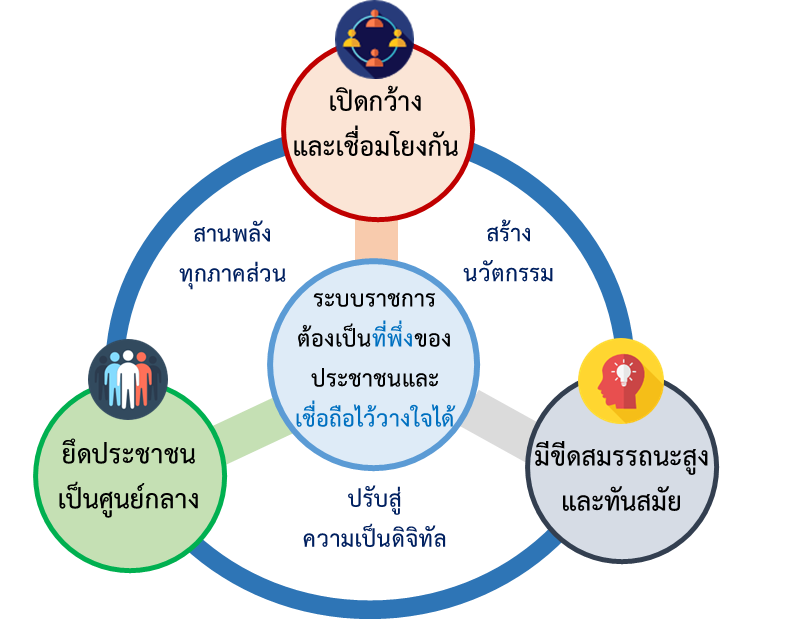 แนวคิดระบบราชการ 4.0
1
ที่มาและความสำคัญ
“PMQA” ย่อมาจาก Public Sector Management Quality Awardมีวัตถุประสงค์เพื่อให้หน่วยงานภาครัฐนำไปใช้เป็นแนวทางในการพัฒนาคุณภาพการบริหารจัดการของหน่วยงานสู่มาตรฐานระดับสากล โดยสำนักงาน ก.พ.ร. ได้พัฒนาเกณฑ์ดังกล่าวมาจาก Malcolm Baldrige National Quality Award (MBNQA) ซึ่งเป็นเกณฑ์รางวัลคุณภาพในการเพิ่มขีดความสามารถในการแข่งขันขององค์การของสหรัฐอเมริกา นอกจากนี้เกณฑ์ PMQA ดังกล่าว ยังมีแนวทางการยกระดับคุณภาพการปฏิบัติงานของภาครัฐที่สอดคล้องกับพระราชกฤษฎีกาว่าด้วยหลักเกณฑ์ลิธีการบริหารกิจการบ้านเมืองที่ดี พ.ศ. 2546
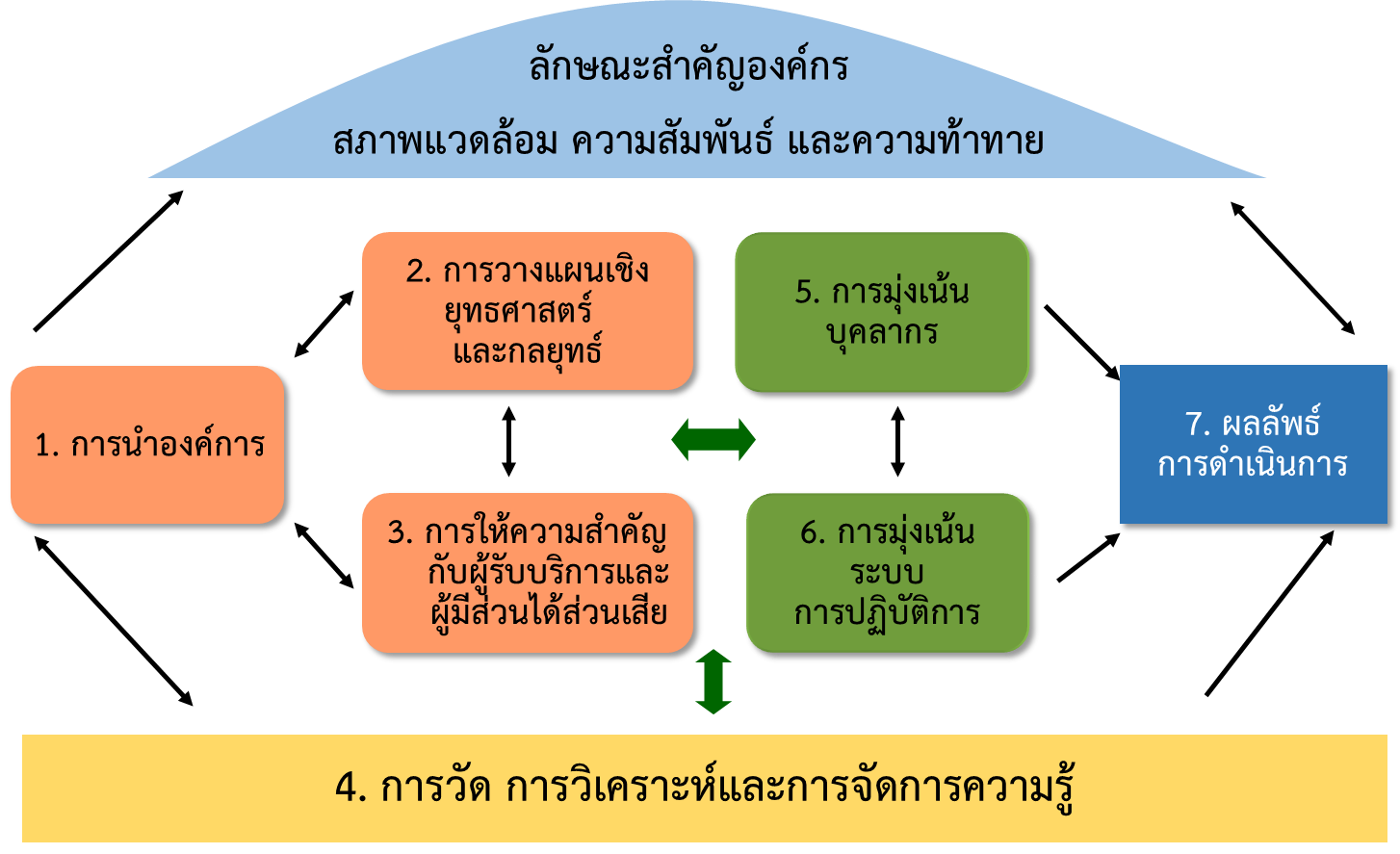 เกณฑ์ PMQA ประจำปี พ.ศ. 2558
สาระสำคัญ
ประกอบด้วยค่านิยมหลัก (Core Value) 11 ประการ ซึ่งเป็นหลักพื้นฐานที่มาของชุดคำถามของ เกณฑ์ PMQA ดังนี้
(1) การนำองค์การอย่างมีวิสัยทัศน์
- ผู้บริหารหน่วยงานมีบทบาทในการกำหนดทิศทาง ค่านิยมที่มีความชัดเจนและเป็นรูปธรรม 
(2) ความเป็นเลิศที่มุ่งเน้นผู้รับบริการ ผู้มีส่วนได้ส่วนเสีย และประชาชน
- การดำเนินการที่มุ่งเน้นให้เกิดประโยชน์สุขของประชาชน ให้ความสำคัญกับผู้รับบริการในปัจจุบันและอนาคต
สาระสำคัญ (ต่อ)
(3) การเรียนรู้ขององค์การและของระดับบุคลากร
- มีแนวทางปฏิบัติในเรื่องการเรียนรู้ขององค์การของแต่ละบุคคล โดยมุ่งเน้นการสร้างและแบ่งปันความรู้ทั่วทั้งองค์การ 
(4) การให้ความสำคัญกับบุคลากรและเครือข่าย
- การแสดงความมุ่งมั่นของผู้บริหารที่มีต่อความสำเร็จของบุคลากรที่จะทำให้บุคลากรมีความพึงพอใจ มีการพัฒนาและมีความผาสุก และอาจรวมถึงการสร้างความร่วมมือภายในระหว่างบุคลากรกับองค์การ รวมไปจนถึงการสร้างความร่วมมือภายนอกกับผู้รับบริการและผู้ส่วนได้ส่วนเสีย
(5) ความสามารถในการปรับตัว
- ส่วนราชการมีการตอบสนองที่รวดเร็วยิ่งขึ้น มีความยืดหยุ่น และปรับเปลี่ยนตามความต้องการของผู้รับบริการเฉพาะราย รวมถึงการลดความซ้ำซ้อนของหน่วยงานและกระบวนการ 
(6) การมุ่งเน้นอนาคต
- มีแนวคิดในการมุ่งเน้นอนาคตอย่างจริงจัง และมุ่งมั่นที่จะสร้างพันธะระยะยาวกับผู้มีส่วนได้ส่วนเสียที่สำคัญ เช่น ผู้รับบริการ บุคลากร  ผู้ส่งมอบบริการ สาธารณชน เครือข่าย และชุมชนของส่วนราชการ
(7) การสนับสนุนให้เกิดนวัตกรรม
- ผู้บริหารของส่วนราชการชี้นำ และจัดการให้นวัตกรรมเป็นส่วนหนึ่งของวัฒนธรรมการเรียนรู้ รวมถึงใช้ระบบการปรับปรุงผลการดำเนินการของส่วนราชการสนับสนุนให้เกิดนวัตกรรม
(8) การจัดการโดยใช้ข้อมูลจริง
- การจัดการผลการดำเนินการของส่วนราชการจะต้องใช้ข้อมูลสารสนเทศที่ครอบคลุมถึงผลการดำเนินการด้านผู้รับบริการและผู้มีส่วนได้ส่วนเสีย
สาระสำคัญ (ต่อ)
(9) ความรับผิดชอบต่อสังคม
- ผู้บริหารให้ความสำคัญต่อพฤติกรรมที่มีจริยธรรม ความรับผิดชอบต่อสาธารณะ และการพิจารณาถึงประโยชน์สุขของสังคม 
(10) การมุ่งเน้นที่ผลลัพธ์และการสร้างคุณค่า
- การวัดผลการดำเนินการที่มุ่งเน้นผลลัพธ์ เพื่อสร้างคุณค่าและรักษาความสมดุลของคุณค่าให้แก่ผู้มีส่วนได้ส่วนเสียที่สำคัญ
(11) มุมมองเชิงระบบ
- การมองภาพรวมของส่วนราชการที่มุ่งเน้นวิสัยทัศน์ พันธกิจ วัตถุประสงค์ ยุทธศาสตร์และแผนปฏิบัติการ ให้มีความสอดคล้องไปในแนวทางเดียวกัน และการบูรณาการร่วมกัน
โดยเกณฑ์ PMQA มีเนื้อหาที่เชื่อมโยงและครอบคลุมทั้งในส่วนของกระบวนการและผลลัพธ์ รวมทั้งสิ้น 7 หมวด ได้แก่ การนำองค์การ, การวางแผนเชิงยุทธศาสตร์, การให้ความสำคัญกับผู้รับบริการและผู้มีส่วนได้ส่วนเสีย, การวัด การวิเคราะห์ และการจัดการความรู้, การมุ่งเน้นบุคลากร, การมุ่งเน้นระบบปฏิบัติการ และผลลัพธ์การปฏิบัติการ ดังนั้น เกณฑ์ PMQA จึงได้มุ่งเน้นให้ส่วนราชการได้บรรลุพันธกิจ และสามารถส่งมอบคุณค่าที่ดีให้กับผู้รับบริการและผู้มีส่วนได้ส่วนเสีย ส่งมอบประโยชน์ให้กับประชาชนและสังคม โดยช่วยให้ส่วนราชการได้สำรวจค้นหาจุดด้อย /จุดแข็ง เพื่อนำไปสู่การปรับปรุงและการพัฒนาอย่างต่อเนื่องและสามารถขับเคลื่อนองค์กรเป็นไปอย่างมีประสิทธิภาพ และประสิทธิผล
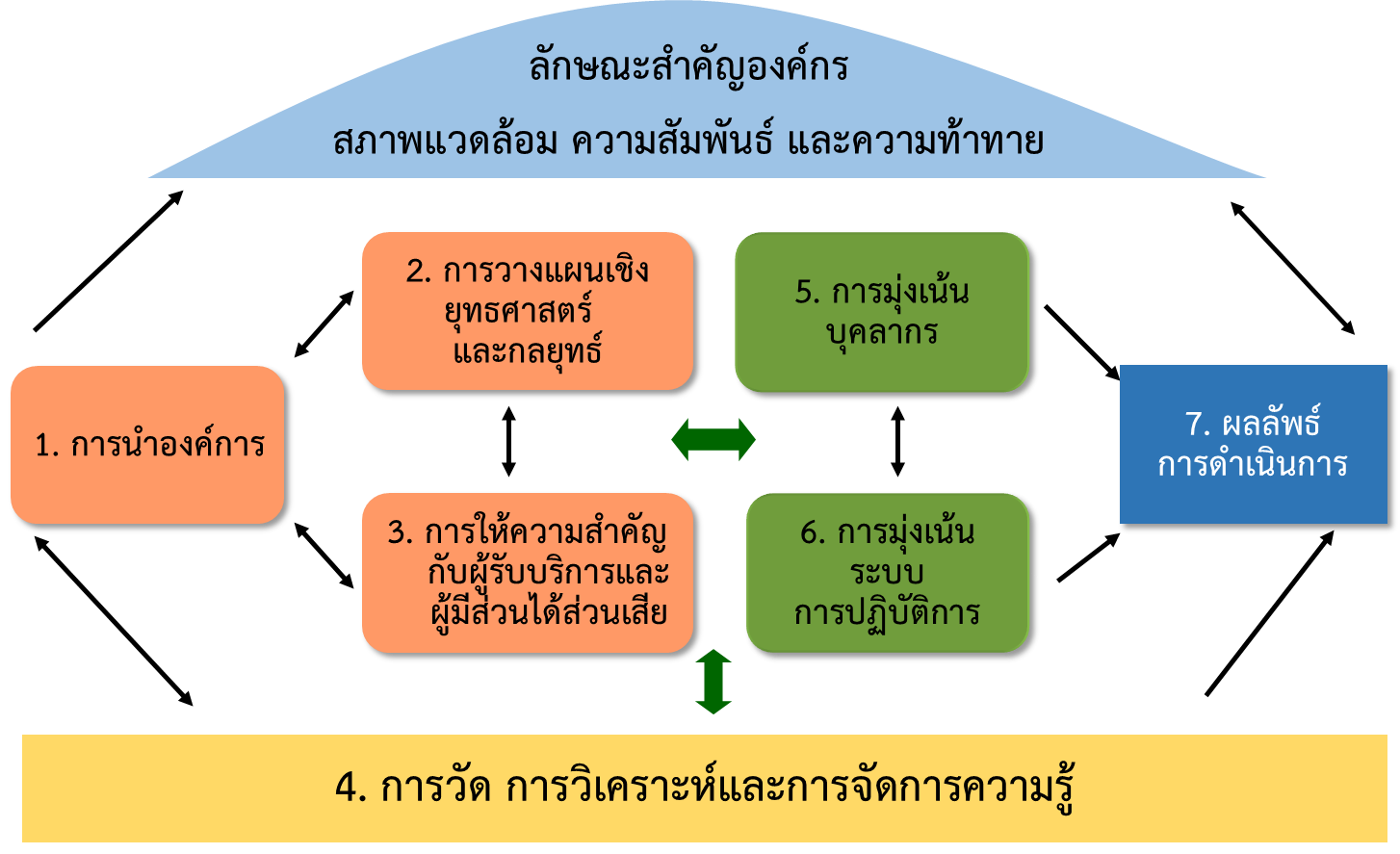 1
เป็นหมวดที่แสดงตัวตนขององค์การ สภาวการณ์แวดล้อม และสิ่งสำคัญที่องค์การมุ่งมั่น โดยลูกศรที่ชี้จากหมวด 1 ไปยังลักษณะสำคัญขององค์การหมายถึงการเปลี่ยนแปลงของลักษณะสำคัญขององค์การต้องเกิดจากหมวดการนำองค์การ
กลุ่มผลลัพธ์
ลักษณะสำคัญขององค์การ
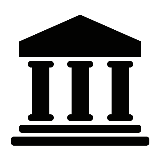 กลุ่มการนำองค์การ
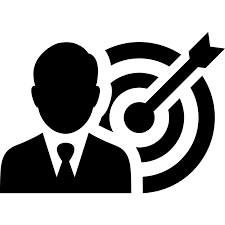 2
3
4
ได้แก่ หมวด 1 การนำองค์การ หมวด 2 การวางแผนเชิงยุทธศาสตร์และกลยุทธ์ และหมวด 3 การให้ความสำคัญกับผู้รับบริการและผู้มีส่วนได้ส่วนเสีย
เป็นกลุ่มขับเคลื่อนองค์การที่ให้ความสำคัญกับการกำหนดทิศทางที่ชัดเจน โดยคำนึงถึงการเปลี่ยนแปลง ความต้องการของผู้รับบริการและผู้มีส่วนได้ส่วนเสีย และปัจจัยแวดล้อมสำคัญ นำไปสู่การกำหนดยุทธศาสตร์และกลยุทธ์ ที่จะบรรลุเป้าหมายองค์การ ทั้ง 3 หมวดนี้ต้องมีปฏิสัมพันธ์เชื่อมโยงกันตลอดเวลา
เกณฑ์ PMQA 
ประจำปี พ.ศ. 2558
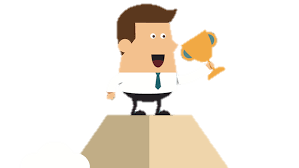 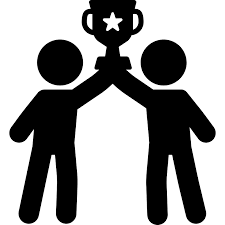 ได้แก่ หมวด 5 การมุ่งเน้นบุคลากร หมวด 6 การมุ่งเน้นระบบการปฏิบัติการ และหมวด 7 ผลลัพธ์การดำเนินการ
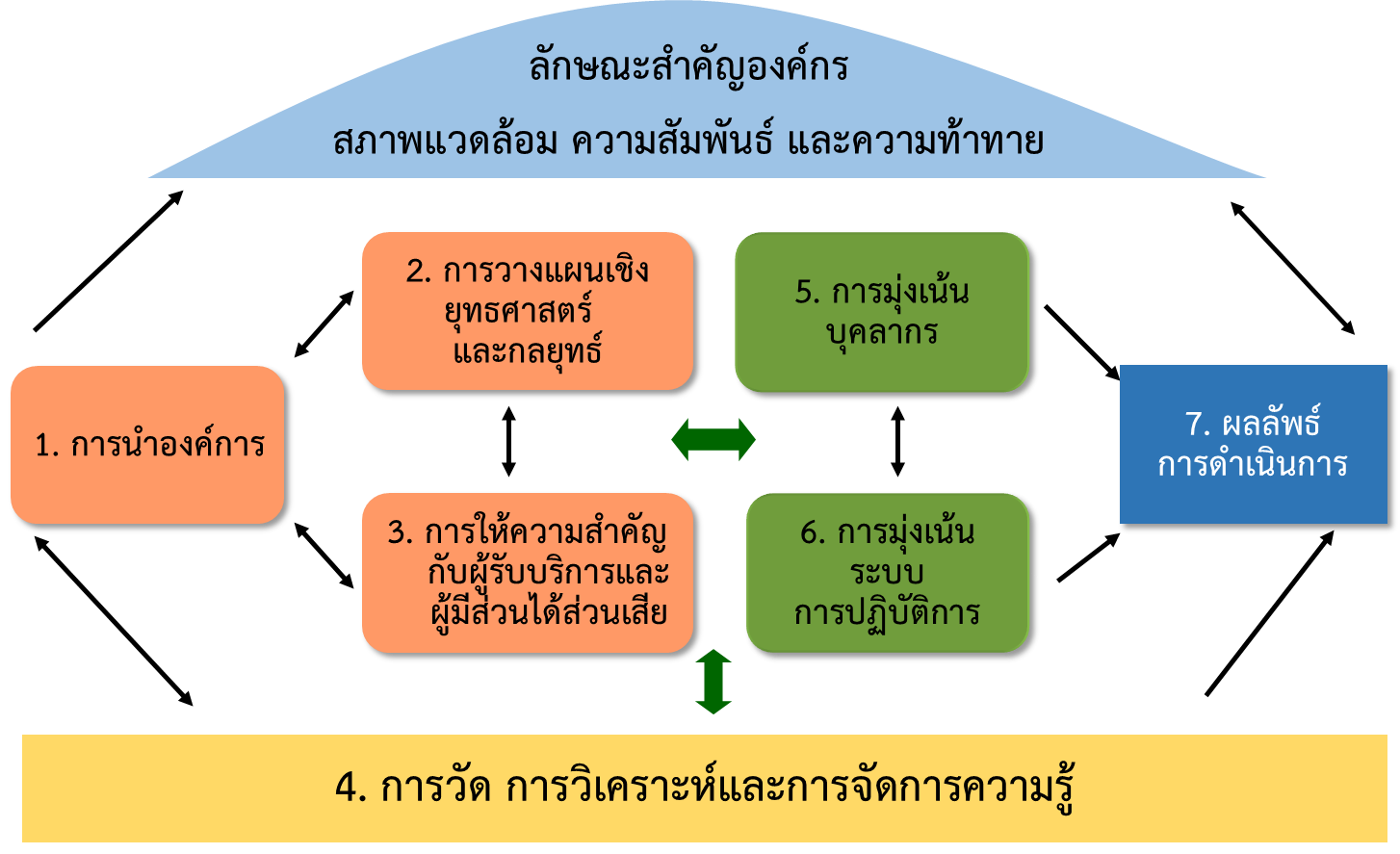 เป็นหมวดที่เกิดจากผลลัพธ์หรือข้อกำหนดจากกลุ่มการนำองค์การ โดยหมวด 5 และหมวด 6 ต้องดำเนินการปรับคนและระบบงาน ให้สอดคล้องกับทิศทาง แผนยุทธศาสตร์ และความต้องการของผู้รับบริการและผู้มีส่วนได้ส่วนเสีย
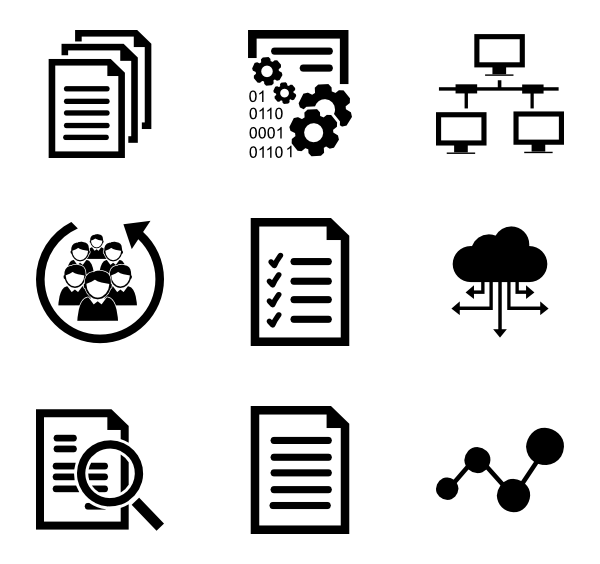 เป็นหมวดที่สนับสนุนการดำเนินการทุกหมวด โดยการมีระบบที่ใช้ข้อมูลจริงและใช้ความรู้เป็นแรงผลักดัน ลูกศร 2 ทิศทาง ที่เชื่อมโยงกับหมวด 1 หมายถึง ผู้บริหารจำเป็นต้องมีข้อมูลสารสนเทศเพื่อใช้ในการตัดสินใจ ลูกศร / ทิศทางที่เชื่อมโยงกับหมวด 7 หมายถึง การวัด การวิเคราะห์เพื่อรายงานผลลัพธ์การดำเนินการขององค์การ นอกจากนี้ยังมีลูกศรที่เชื่อมโยงระหว่างหมวด 4 กับหมวดอื่นๆ ทุกหมวด แสดงเห็นว่าในการบริหารจัดการทุกระบบต้องมีการใช้ข้อมูลสารสนเทศอยู่ตลอดเวลา
พื้นฐานของระบบ
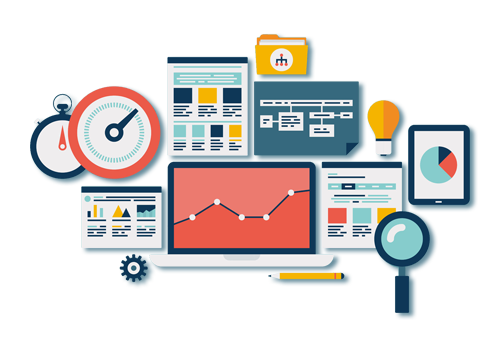 2
1
ระบบราชการ 4.0 เป็นการดำเนินงานเพื่อรองรับต่อยุทธศาสตร์ประเทศไทย 4.0 โดยภาครัฐหรือระบบราชการจะต้องทำงานด้วยการยึดหลักธรรมาภิบาลของการบริหารกิจการบ้านเมืองที่ดีเพื่อประโยชน์สุขของประชาชน (Better Governance, Happier Citizens) หมายความว่า ระบบราชการจะต้องปรับเปลี่ยนแนวคิดและวิธีการทำงานใหม่เพื่อพลิกโฉม (transform) ให้เป็นที่เชื่อถือไว้วางใจ และเป็นที่พึ่งของประชาชนได้อย่างแท้จริง (Credible and Trusted Government) โดยมีเป้าหมาย ดังนี้
เปิดกว้างและเชื่อมโยงกัน (Open & Connected Government)
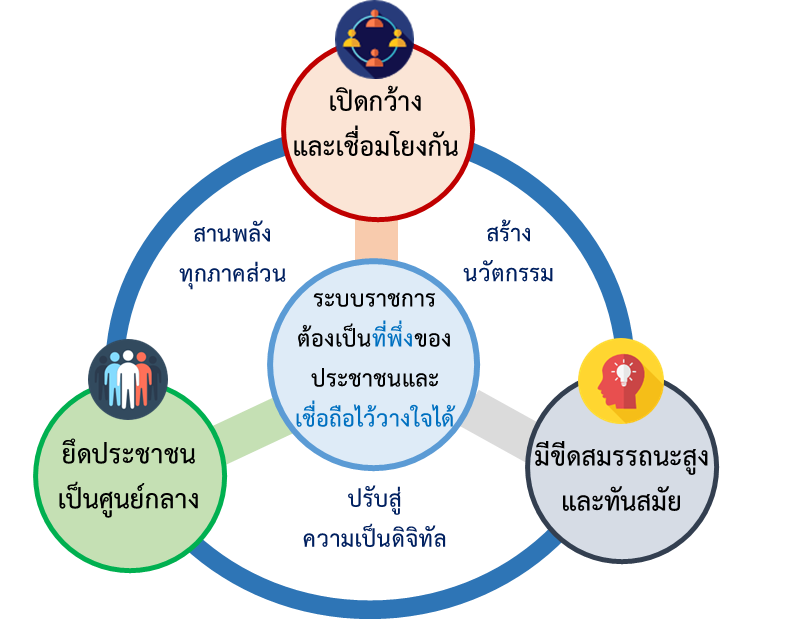 ต้องเปิดเผยโปร่งใสในการทำงาน แบ่งปันข้อมูลซึ่งกันและกัน โดยบุคคลภายนอกสามารถเข้าถึงข้อมูลข่าวสารของทางราชการหรือและสามารถเข้ามาตรวจสอบการทำงานได้ ตลอดจนเปิดกว้างให้กลไกภาคส่วนอื่นๆ เช่น ภาคเอกชน ภาคประชาสังคมได้เข้ามามีส่วนร่วม และโอนถ่ายภารกิจที่ภาครัฐไม่ควรดำเนินการเองออกไปให้แก่ภาคส่วนอื่นๆ ดำเนินการแทน จัดระเบียบความสัมพันธ์เชิงโครงสร้างให้สอดรับกับการทำงานแนวระนาบในลักษณะของเครือข่ายมากกว่าตามสายการบังคับบัญชาในแนวดิ่ง ขณะเดียวกันก็ต้องเชื่อมโยงการทำงานในภาครัฐด้วยกันให้มีเอกภาพและสอดรับประสานกัน ไม่ว่าจะเป็นราชการบริหารส่วนกลาง ส่วนภูมิภาค และส่วนท้องถิ่น
แนวคิดระบบราชการ 4.0
[Speaker Notes: 1. เปิดกว้างและเชื่อมโยงกัน (Open & Connected Government)
	ต้องมีความเปิดเผยโปร่งใสในการทำงาน โดยบุคคลภายนอกสามารถเข้าถึงข้อมูลข่าวสารของทางราชการหรือมีการแบ่งปันข้อมูลซึ่งกันและกัน และสามารถเข้ามาตรวจสอบการทำงานได้ ตลอดจนเปิดกว้างให้กลไกหรือภาคส่วนอื่นๆ เช่น ภาคเอกชน ภาคประชาสังคมได้เข้ามามีส่วนร่วม และโอนถ่ายภารกิจที่ภาครัฐไม่ควรดำเนินการเองออกไปให้แก่ภาคส่วนอื่นๆ เป็นผู้รับผิดชอบดำเนินการแทน โดยการจัดระเบียบความสัมพันธ์ในเชิงโครงสร้างให้สอดรับกับการทำงานแนวระนาบในลักษณะของเครือข่ายมากกว่าตามสายการบังคับบัญชาในแนวดิ่ง ขณะเดียวกันก็ยังต้องเชื่อมโยงการทำงานในภาครัฐด้วยกันเองให้มีเอกภาพและสอดรับประสานกัน ไม่ว่าจะเป็นราชการบริหารส่วนกลาง ส่วนภูมิภาค และส่วนท้องถิ่น
2. ยึดประชาชนเป็นศูนย์กลาง (Citizen-Centric Government) 
	ต้องทำงานในเชิงรุกและมองไปข้างหน้า โดยตั้งคำถามกับตัวเองเสมอว่าประชาชนจะได้อะไร มุ่งเน้นแก้ไขปัญหาและตอบสนองความต้องการของประชาชน โดยไม่ต้องรอให้เข้ามาติดต่อขอรับบริการหรือร้องขอความช่วยเหลือจากทางราชการ (Proactive Public Services) รวมทั้งใช้ประโยชน์จากข้อมูลภาครัฐ (Big Government Data) และระบบดิจิทัลสมัยใหม่ในการจัดบริการสาธารณะที่ตรงกับความต้องการของประชาชน (Personalized หรือ Tailored Services) พร้อมทั้งอำนวยความสะดวก โดยมีการเชื่อมโยงกันเองของทางราชการเพื่อให้บริการได้เสร็จสิ้นในจุดเดียว ประชาชนสามารถเรียกใช้บริการของทางราชการได้ตลอดเวลาตามความต้องการของตนและผ่านการติดต่อได้หลายช่องทางผสมผสานกัน ทั้งการติดต่อมาด้วยตนเอง เว็บไซต์ โซเชียลมีเดีย แอพพลิเคชั่นทางโทรศัพท์มือถือ
3. มีขีดสมรรถนะสูงและทันสมัย (Smart & High Performance Government) 
	ต้องทำงานอย่างเตรียมการณ์ไว้ล่วงหน้า มีการวิเคราะห์ความเสี่ยง สร้างนวัตกรรมหรือความคิดริเริ่มและประยุกต์องค์ความรู้ในแบบสหสาขาวิชาเข้ามาใช้ในการตอบโต้กับโลกแห่งการเปลี่ยนแปลงอย่างฉับพลันเพื่อสร้างคุณค่า มีความยืดหยุ่นและความสามารถในการตอบสนองกับสถานการณ์ต่างๆ ได้อย่างทันเวลาตลอดจนเป็นองค์การที่มีขีดสมรรถนะสูง และปรับตัวเข้าสู่สภาพความเป็นสำนักงานสมัยใหม่ รวมทั้งทำให้ข้าราชการมีความผูกพันต่อการปฏิบัติราชการและปฏิบัติหน้าที่ได้อย่างเหมาะสมกับบทบาทของตน]
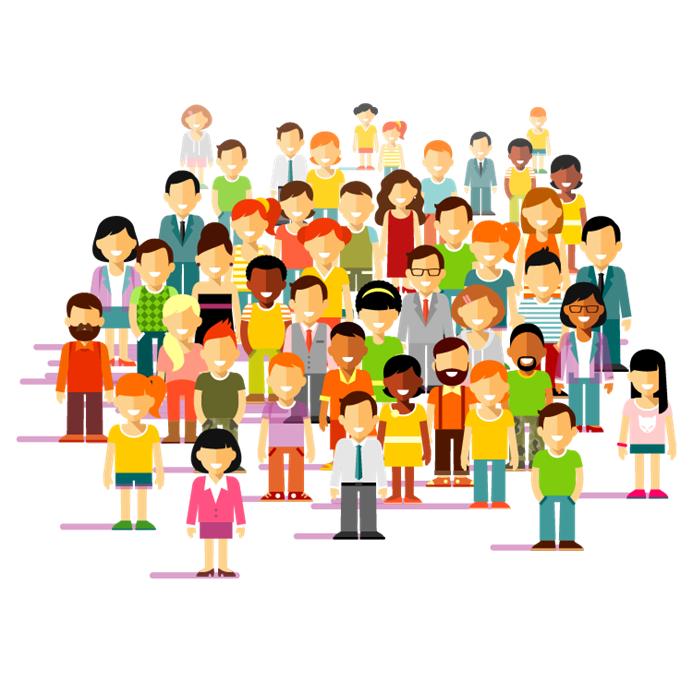 3
ยึดประชาชนเป็นศูนย์กลาง (Citizen-CentricGovernment)
2
ต้องทำงานเชิงรุก มุ่งเน้นแก้ไขปัญหาและตอบสนองความต้องการของประชาชนโดยไม่จำเป็นต้องรอการร้องขอความช่วยเหลือ (Proactive Public Services) รวมทั้งใช้ประโยชน์จากข้อมูลภาครัฐ (Big Government Data) และระบบดิจิทัลสมัยใหม่ในการจัดบริการสาธารณะที่ตรงกับความต้องการของประชาชน (Personalized หรือ Tailored Services) โดยมีการเชื่อมโยงกันเองของทางราชการเพื่อให้บริการได้เสร็จสิ้นในจุดเดียว ประชาชนสามารถเข้ารับบริการได้หลายช่องทาง
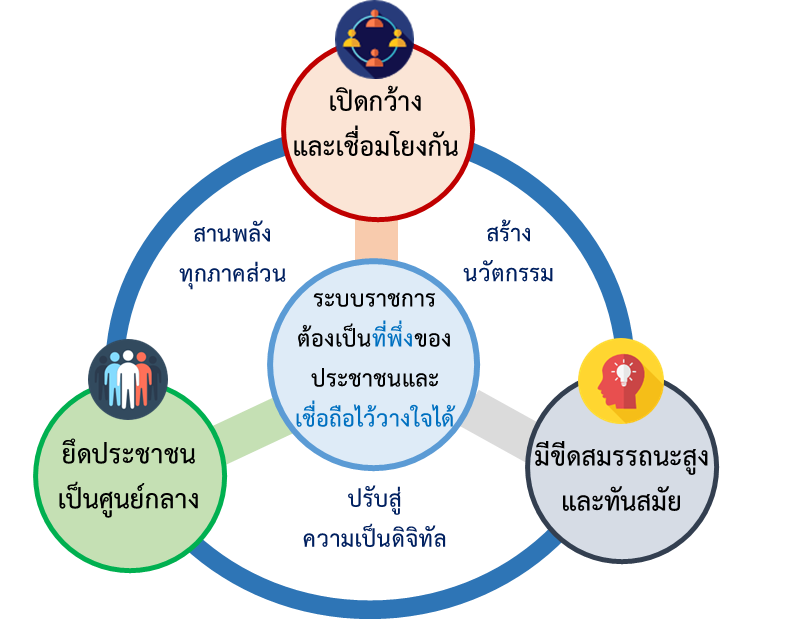 มีขีดสมรรถนะสูงและทันสมัย (Smart & High Performance Government)
แนวคิดระบบราชการ 4.0 (ต่อ)
ต้องทำงานอย่างเตรียมการณ์ไว้ล่วงหน้า มีการวิเคราะห์ความเสี่ยง สร้างนวัตกรรมหรือความคิดริเริ่มและประยุกต์องค์ความรู้ในแบบสหสาขาวิชาเข้ามาใช้ในการตอบโต้กับโลกแห่งการเปลี่ยนแปลงอย่างฉับพลันเพื่อสร้างคุณค่า มีความยืดหยุ่นและความสามารถในการตอบสนองกับสถานการณ์ต่างๆ ได้อย่างทันเวลาตลอดจนเป็นองค์การที่มีขีดสมรรถนะสูง และปรับตัวเข้าสู่สภาพความเป็นสำนักงานสมัยใหม่ รวมทั้งทำให้ข้าราชการมีความผูกพันต่อการปฏิบัติราชการและปฏิบัติหน้าที่ได้อย่างเหมาะสมกับบทบาทของตน
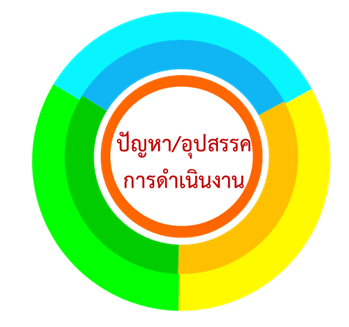 การพัฒนานวัตกรรมตามแนวทาง สำนักงาน ก.พ.ร.
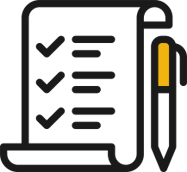 นวัตกรรมเชิงนโยบาย (Policy Innovation) เป็นการคิดริเริ่มนโยบาย กฎหมาย และกฎใหม่ๆ ให้ทันสมัย เหมาะสม และทันต่อสถานการณ์ และให้มีความเชื่อมโยงกับยุทธศาสตร์ของประเทศ
นวัตกรรมให้บริการ (Service Innovation) เป็นนวัตกรรมที่นำมาใช้พัฒนาและสร้างคุณค่าในงานบริการภาครัฐ การปรับปรุงบริการ หรือสร้างบริการใหม่ เพื่อยกระดับประสิทธิภาพการให้บริการประชาชน
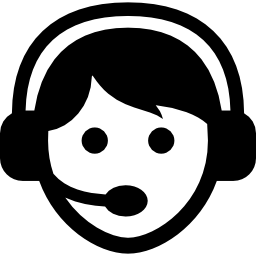 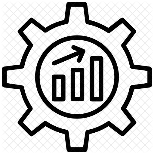 นวัตกรรมการบริหาร/องค์กร (Administrative or Organizational Innovation) เป็นการสร้างหรือปรับปรุงกระบวนงานใหม่ (New Process) รวมทั้งการพัฒนาคุณภาพการบริหารงานเพื่อเพิ่มประสิทธิภาพในการดำเนินงานของภาครัฐ
[Speaker Notes: Thailand 4.0 เป็นวิสัยทัศน์เชิงนโยบายที่เปลี่ยนเศรษฐกิจแบบเดิมไปสู่เศรษฐกิจที่ขับเคลื่อนด้วยนวัตกรรมโดยปรับเปลี่ยนโมเดลเศรษฐกิจแบบ “ทำมาก ได้น้อย” ไปสู่ “ทำน้อย ได้มาก” เปลี่ยนจากการผลิตสินค้า “โภคภัณฑ์” ไปสู่สินค้าเชิง “นวัตกรรม” โดยโมเดลของ Thailand 4.0 คือ มั่นคง มั่งคั่งและยั่งยืน]
ความแตกต่างระหว่าง PMQA vs PMQA 4.0
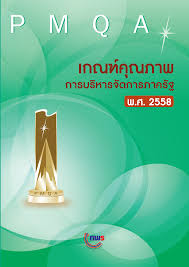 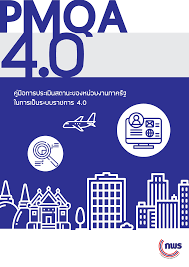 เกณฑ์ PMQA 2558
PMQA 4.0
- ยึดเป้าหมายระบบราชการ 4.0
- ยึดบริบทขององค์การ
- เข้าใจความท้าทายขององค์การและของประเทศ เพื่อตั้งเป้ายุทธศาสตร์ที่ท้าทายและเชื่มโยงสู่การพัฒนาประเทศ
- เข้าใจความท้าทายขององค์การเพื่อตั้งเป้ายุทธศาสตร์ที่ท้าทาย
- ประเมินเพื่อตอบสนองผลลัพธ์ตามพันธกิจขององค์การ
- ประเมินเพื่อตอบสนอง
1) ผลลัพธ์ตามพันธกิจขององค์การ
2) การเชื่อมโยงผลลัพธ์ขององค์การสู่การบรรลุยุทธศาสตร์ชาติและส่งเสริมการพัฒนาประเทศ
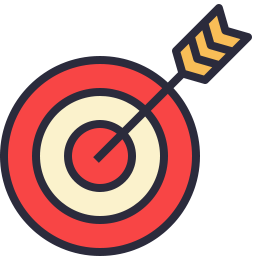 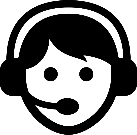 สาระสำคัญโดยสรุปของเกณฑ์ PMQA 4.0 
ทั้ง 7 หมวด
หมวด 2 การวางแผนเชิงยุทธศาสตร์
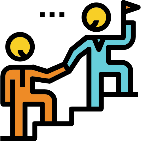 หมวด 1 การนำองค์กร
ระบบการนำองค์การ ต้องมุ่งเน้นผลสัมฤทธิ์ และสร้างความยั่งยืนใหกับองค์การ โดยกำหนดวิสัยทัศน์และพันธกิจที่สอดรับกับแผนยุทธศาสตร์ชาติ มีนโยบายป้องกันการทุจริตและสร้างความโปร่งใสที่มีประสิทธิผล ส่งเสริมให้เกิดนวัตกรรม รงมไปถึงมีการติดตามประเมินผลด้วยเทคโนโลยี และคำนึงถึงผลกระทบต่อสังคม
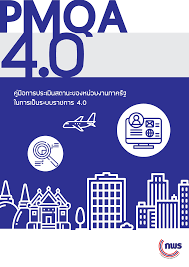 กระบวนการวางแผนยุทธศาสตร์ มีประสิทธิผลรองรับการเปลี่ยนแปลงและสร้างขีดความสามารถในการแข่งขัน กำหนดเป้าหมายเชิงยุทธศาสตร์ที่สอดคล้องกับพันธกิจของส่วนราชการและเชื่อมโยงกับยุทธศาสตร์ชาติ ขับเคลื่อนแผนได้ครอบคลุมทุกภาคสส่วน เน้นการสร้างคุณค่าให้กับประชาชน สามาถแก้ไขปัญหาหรือปรับแผนทันต่อการเปลี่ยนแปลง
หมวด 3 การให้ความสำคัญกับผู้รับบริการและผู้มีส่วนได้ส่วนเสีย
กระบวนการให้บริการ มีประสิทธิภาพและรวดเร็วตอบสนองต่อความต้องการ มีการพัฒนาระบบข้อมูลและสารสนเทศด้านการบริการประชาชนที่ทันสมัย รวดเร็ว และเข้าถึงทุกระดับ เพื่อนำไปสู่การสร้างนวัตกรรมบริการที่หลากหลายตอบสนองต่อความต้องการเฉพาะกลุ่ม/เฉพาะบุคคล (Personalized Service) มีการวางแผนเชิงรุกในการตอบสนองความต้องการ มีระบบเทคโนโลยีในการตอบรับเรื่องร้องเรียนที่ทันการณ์ ส่งผลต่อความพึงพอใจต่อผู้รับบริการและผู้มีส่วนได้ส่วนเสีย
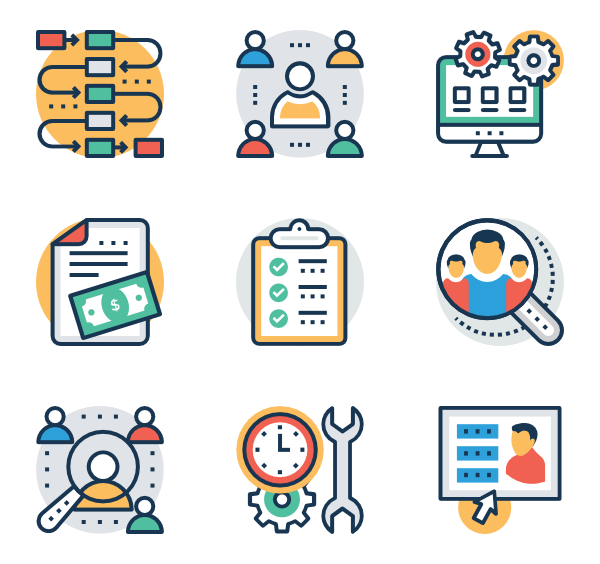 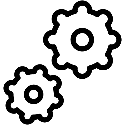 หมวด 5 การมุ่งเน้นบุคลากร
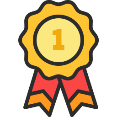 หมวด 7 ผลลัพธ์การดำเนินการ
ระบบการบริหารจัดการข้อมูลและสารสนเทศ มีประสิทธิภาพ ปลอดภัย น่าเชื่อถือ ใช้งานง่าย เพื่อนำมากำหนดเป็นตัววัดในการติดตามตั้งแต่ระดับปฏิบัติการไปจนถึงระดับยุทธศาสตร์ สามารถวิเคราะห์ข้อมูลเพื่อนำไปสู่การแก้ไขเชิงนโยบาย/เชิงยุทธศาสตร์ รวมถึงมีการสื่อสารและเปิดเผยข้อมูลต่อประชาชนโดยไม่ต้องร้องขอ มีการวบรวมองค์ความรู้อย่างเป็นระบบ สามารถปรับระบบการทำงานเป็นดิจิทัลอย่างเต็มรูปแบบ
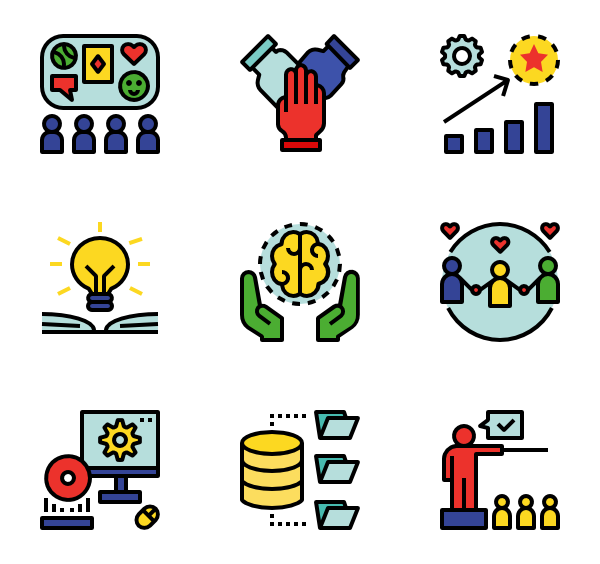 สาระสำคัญโดยสรุปของเกณฑ์ PMQA 4.0 
ทั้ง 7 หมวด
หมวด 4 การวัด การวิเคราะห์ และการจัดการความรู้
ระบบการบริหารจัดการด้านบุคคล มีประสิทธิภาพตอบสนองยุทธศาสตร์และสร้างแรงจูงใจ สร้างความร่วมมือและความผูกพัน สร้างสภาพแวดล้อมที่เอื้อให้บบุคลากรกล้าตัดสินใจ สามารถแก้ปัญหาที่ซับซ้อน พัฒนาบุคลากรให้มีความรู้ทั้งทักษะและความเชี่ยวชาญ มีจริยธรรม รวมถึงมีความคิดริเริ่มที่จะนำไปสู่การสร้างนวัตกรรม และมีความเป็นผู้ประกอบการสาธารณะ
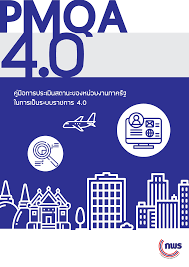 หมวด 6 การมุ่งเน้นระบบปฏิบัติการ
การบริหารจัดการกระบวนการ เป็นไปอย่างมีประสิทธิภาพและประสิทธิผล เชื่อมโยงตั้งแต่ต้นจนไปสู่ผลลัพธ์ที่ต้องการ มีการสร้างนวัตกรรมในการปรับปรุง กระบวนการ และการให้บริการ มีการลดต้นทุนและใช้ทรัพยากรอย่างเต็มประสิทธิภาพ ใช้เทคโนโลยีเพื่อเพิ่มขีดสมรรถนะที่สูงขึ้น บูรณาการกระบวนการต่างๆ เพื่อตอบสนองยุทธศาสตร์และสร้างคุณค่าให้กับประชาชน
คือหมวดผลลัพธ์ ที่มีการกำหนดตัววัดที่สำคัญซึ่งสอดคล้องต่อผลการดำเนินการทั้ง 6 หมวดกระบวนการ สะท้อนความสามารถในการบริหารจัดการกระบวนการ การแก้ปัญหา และการพัฒนา ตั้งเป้าหมายที่ท้าทายและมีการวิเคราะห์ค้นหานวัตกรรมในการแก้ไขปัญหา
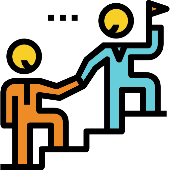 หมวด 1 การนำองค์กร
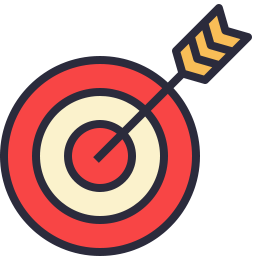 หมวด 2 การวางแผนเชิงยุทธศาสตร์
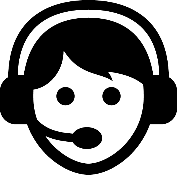 หมวด 3 การให้ความสำคัญกับผู้รับบริการและผู้มีส่วนได้ส่วนเสีย
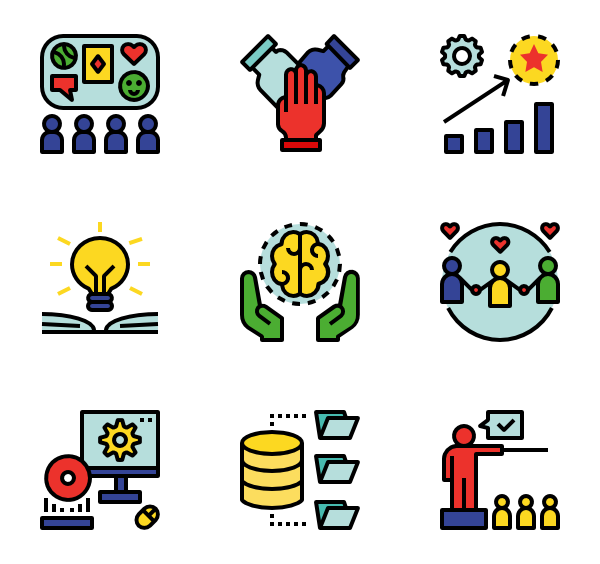 หมวด 4 การวัด การวิเคราะห์ และการจัดการความรู้
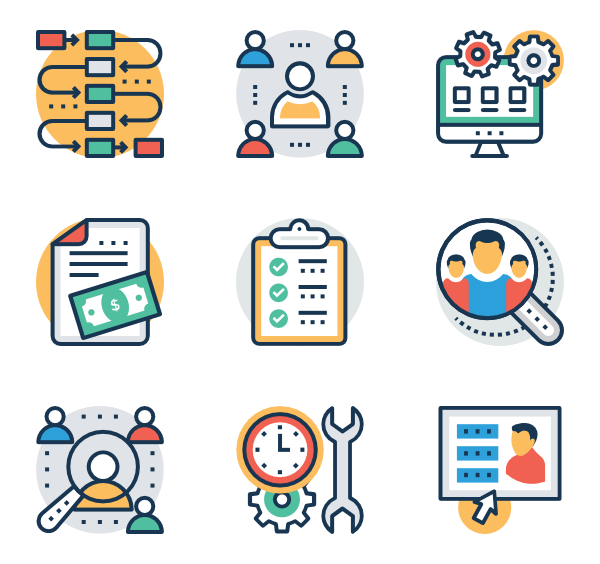 หมวด 5 การมุ่งเน้นบุคลากร
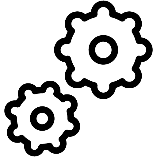 หมวด 6 การมุ่งเน้นระบบปฏิบัติการ
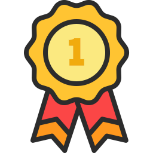 หมวด 7 ผลลัพธ์การดำเนินการ
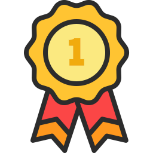 หมวด 7 ผลลัพธ์การดำเนินการ